«Такие разные профессии»
Цель: Знакомство детей с профессиями.
Задачи: 
Образовательные:
Расширить и закрепить знания детей о профессиях людей.
 Побуждать детей рассказывать о трудовых действиях
знакомых им профессий (повар, врач, строитель, пожарный)
Расширять словарь детей за счет имен существительных (названий предметов - орудий труда различных профессий).
Развивающие:
Развивать слуховое восприятие, речевой слух, коммуникативные навыки.
Развивать речь, наблюдательность, сообразительность.
Воспитательные:
Воспитывать дружеские взаимоотношения;
Воспитывать интерес к различным видам профессий.
Словарная работа: врач, повар, строитель, пожарный, милиционер.
Интеграция  образовательных областей :«Социализация»,  «Коммуникация», «Познание», «Художественное творчество»
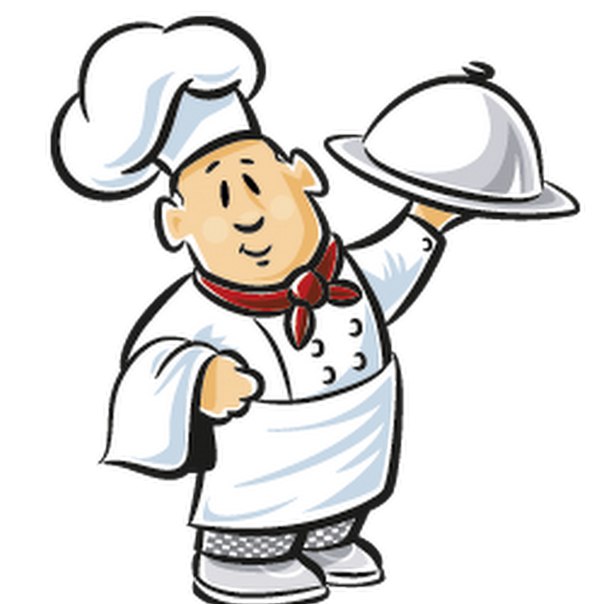 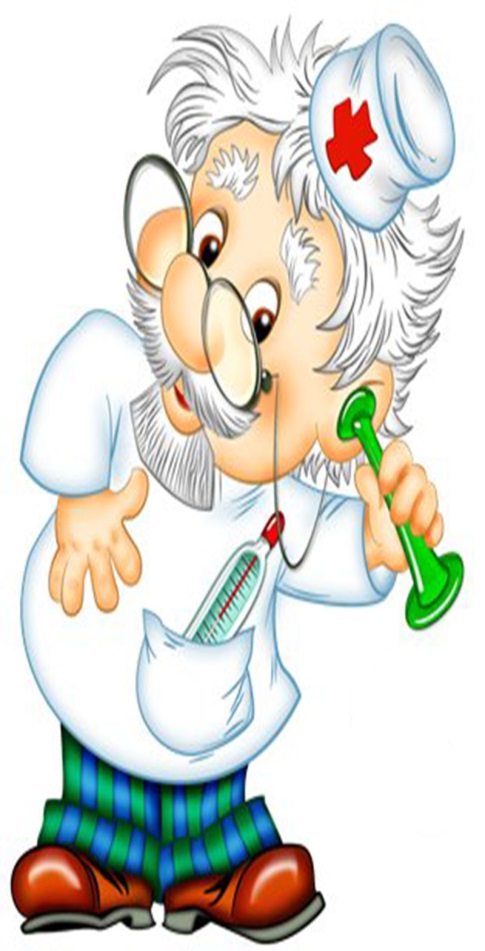 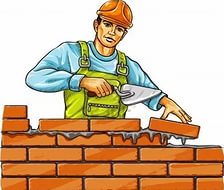 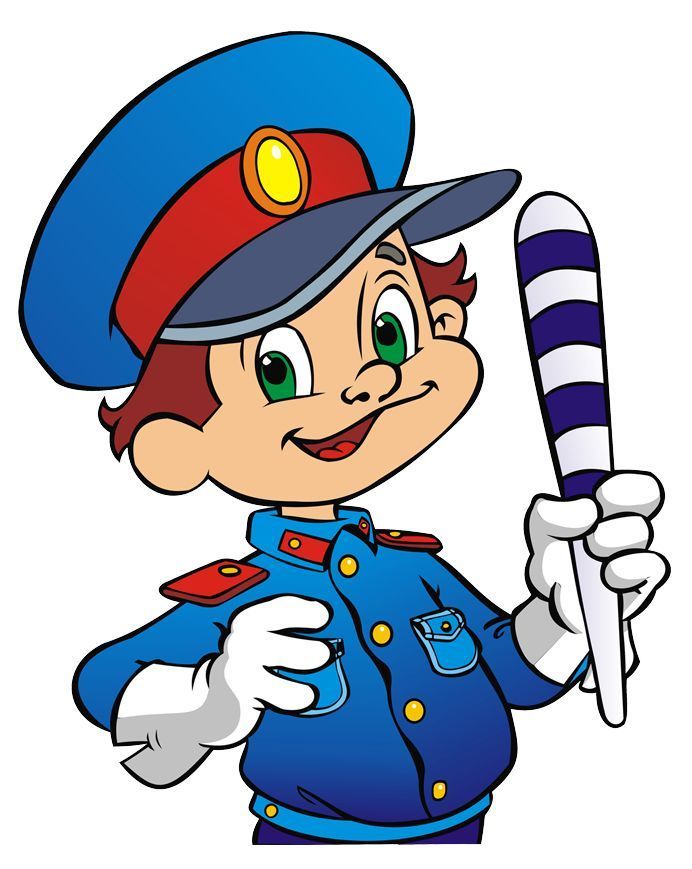 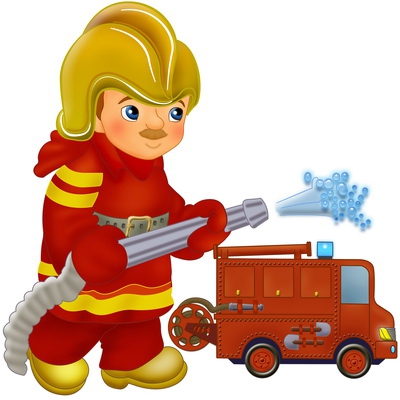 Врачу нужен… (градусник) чтобы измерять температуру.
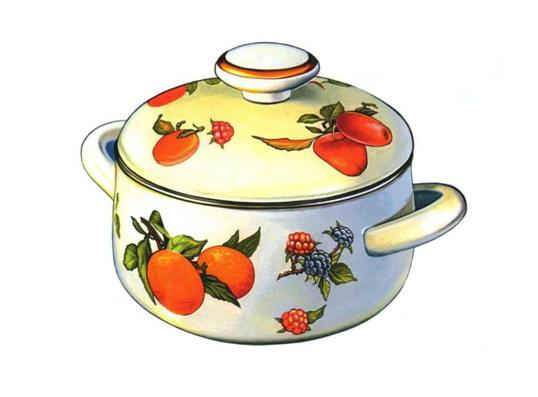 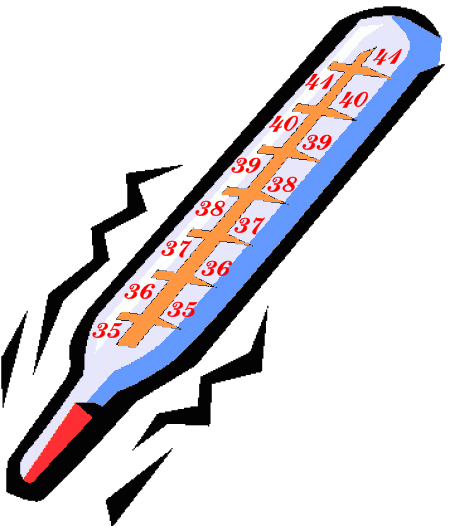 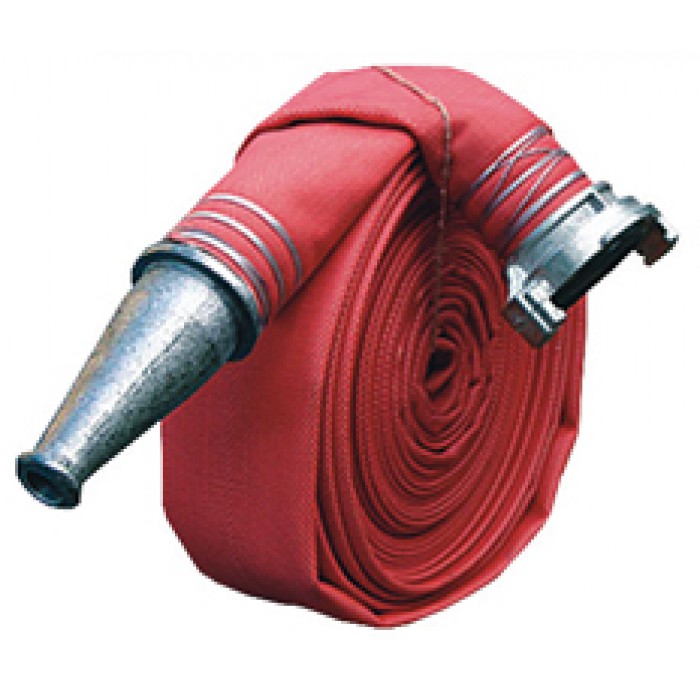 Повару нужна (кастрюля) чтобы готовить пищу.
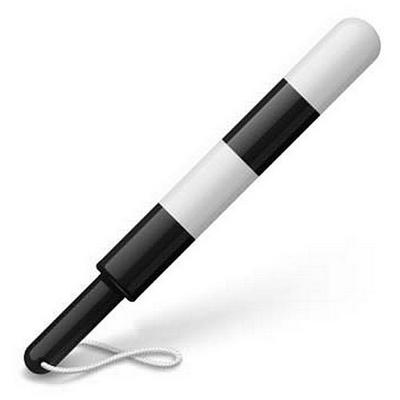 Пожарному нужен … (шланг) чтобы тушить огонь.
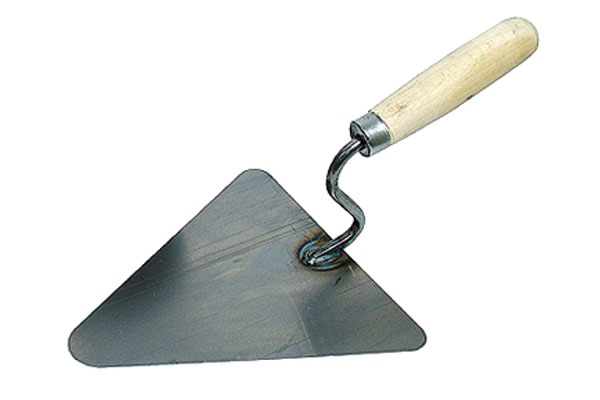 Строителю нужен … (шпатель) чтобы строить дом.
Милиционеру нужен … (жезл) чтобы останавливать нарушителя.
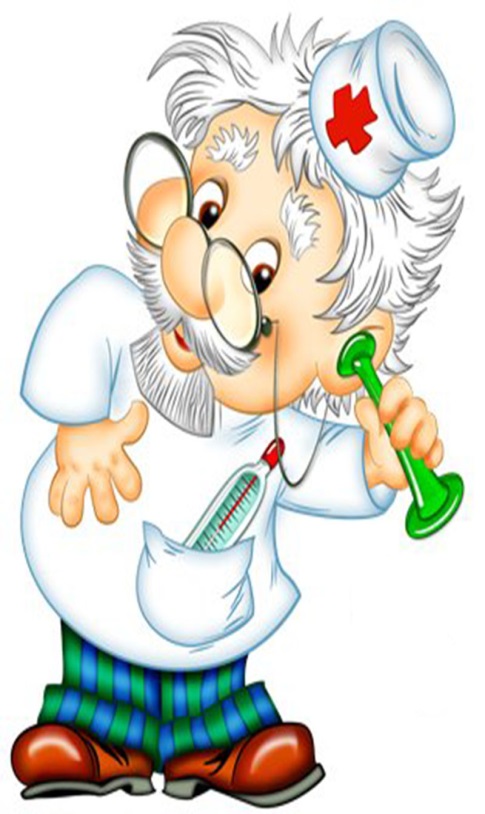 Что лишнее?
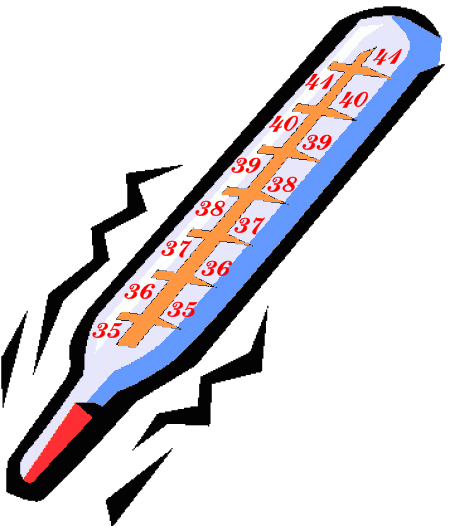 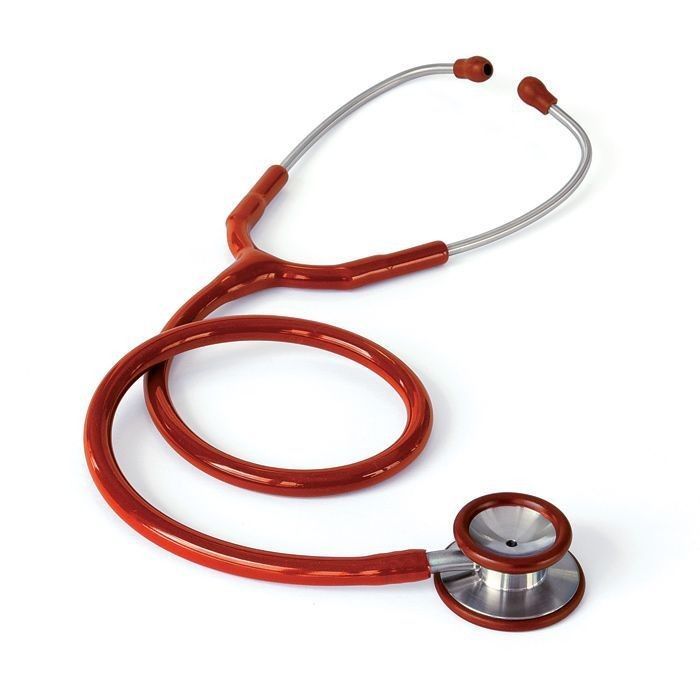 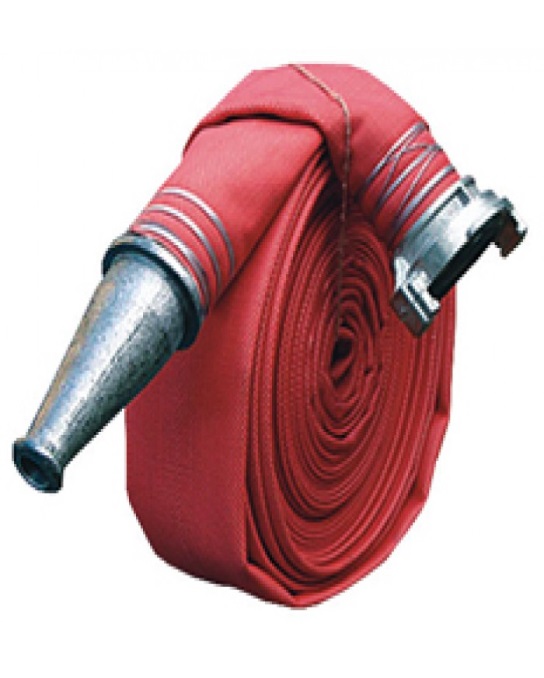 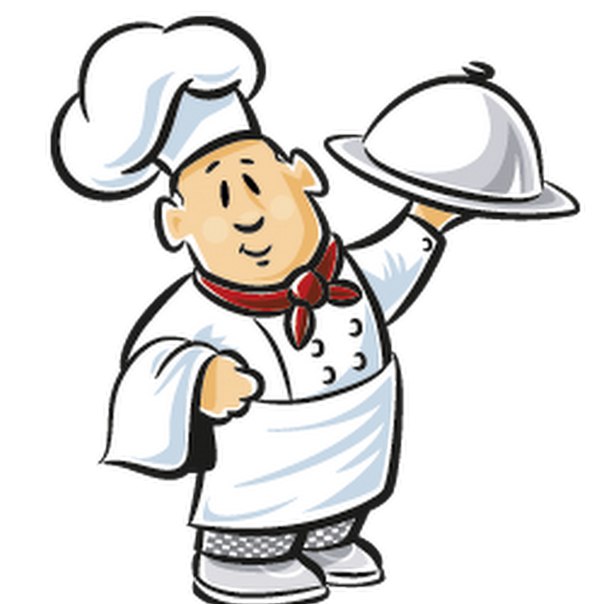 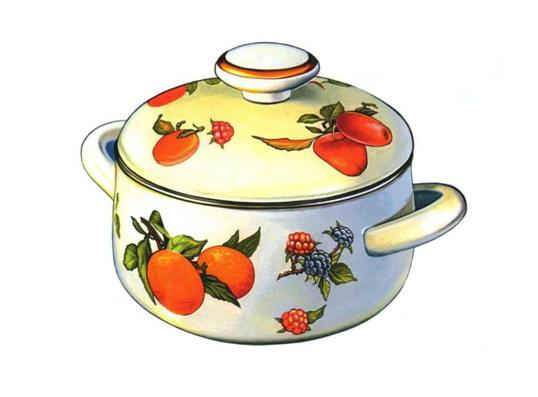 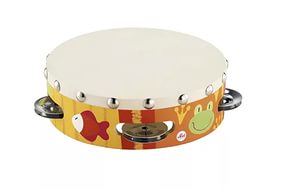 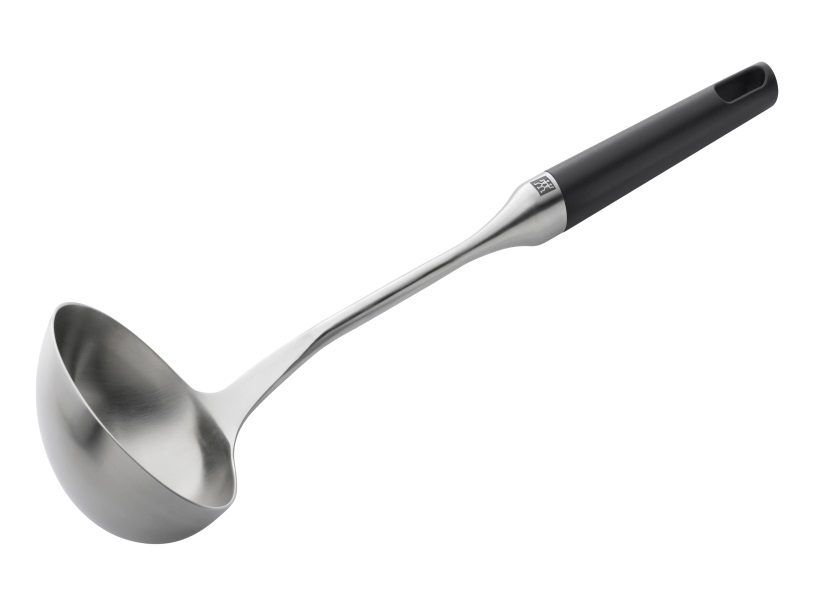 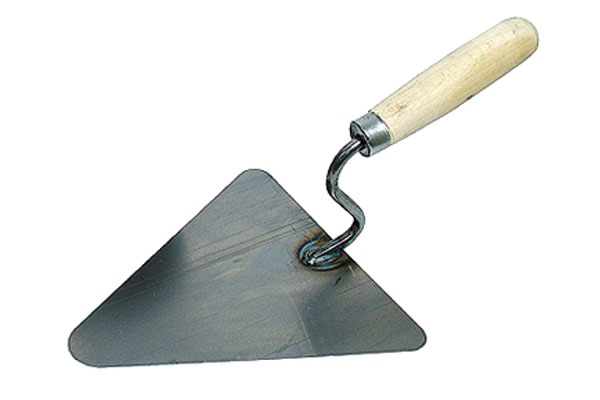 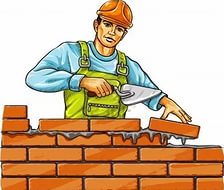 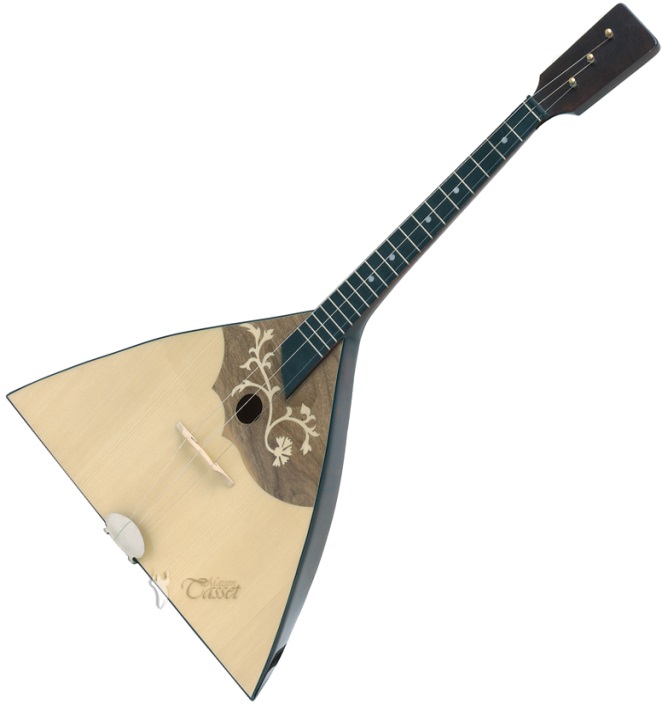 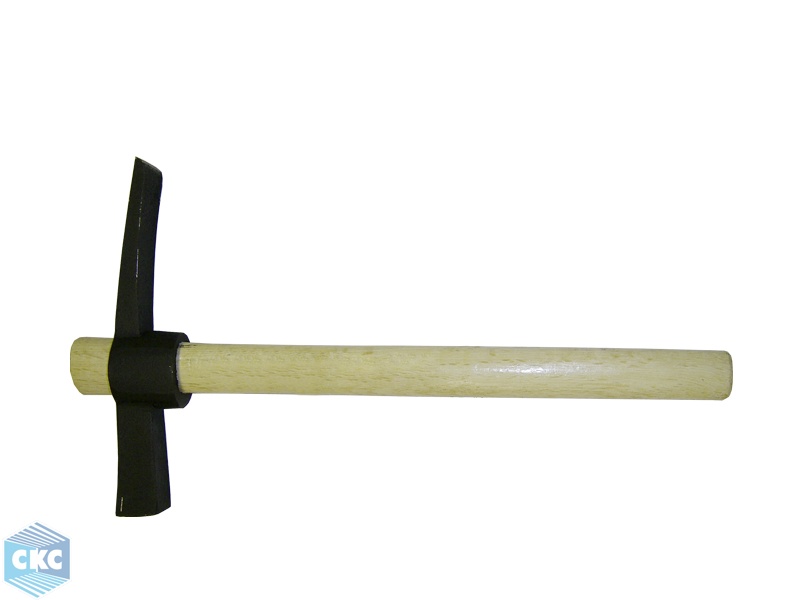 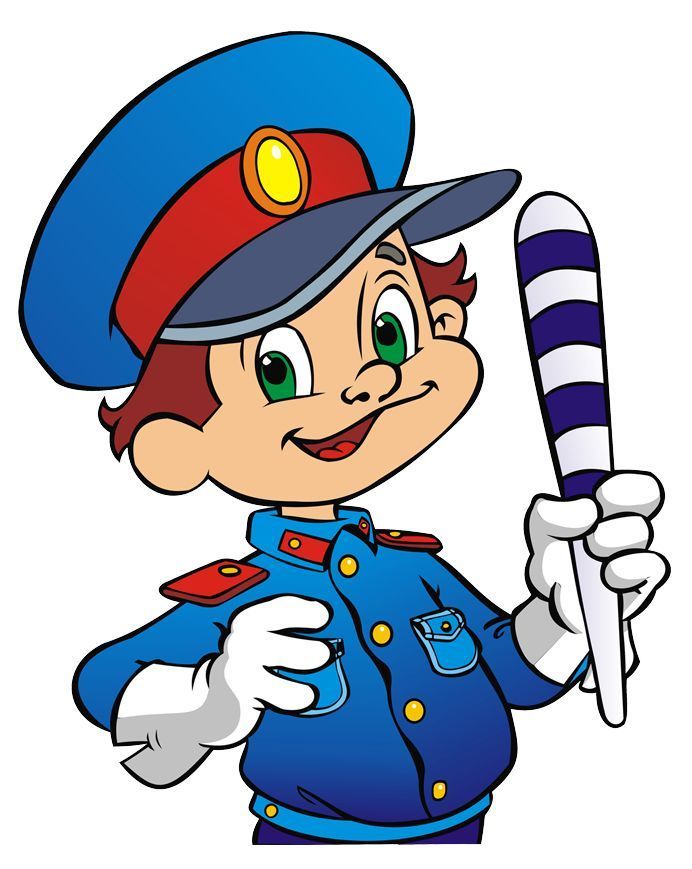 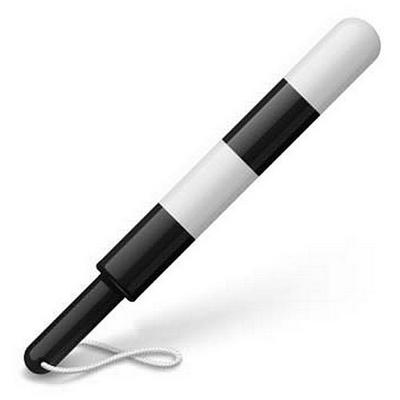 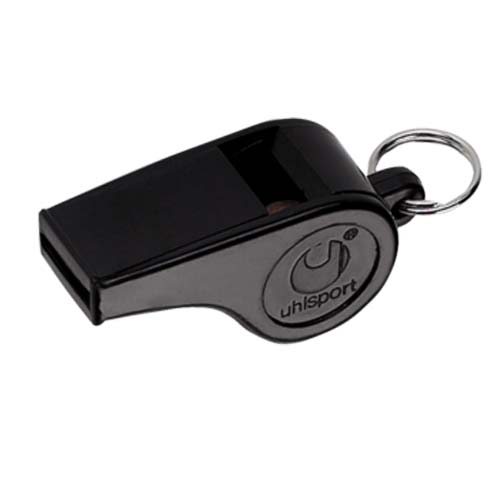 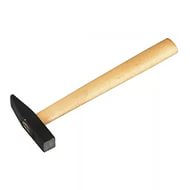 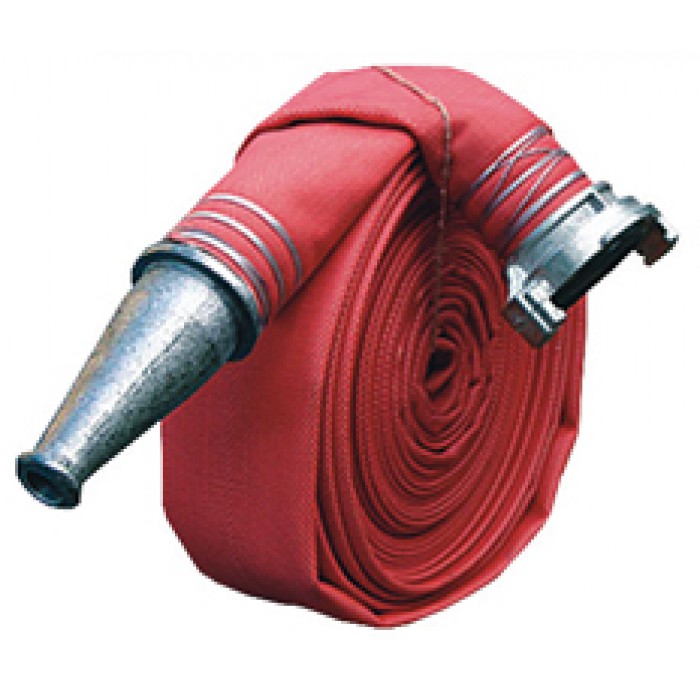 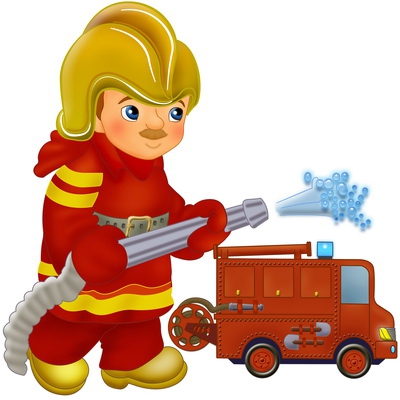 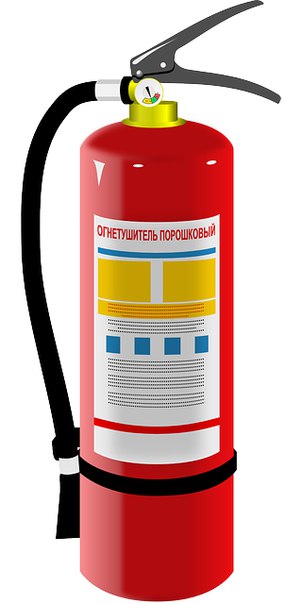 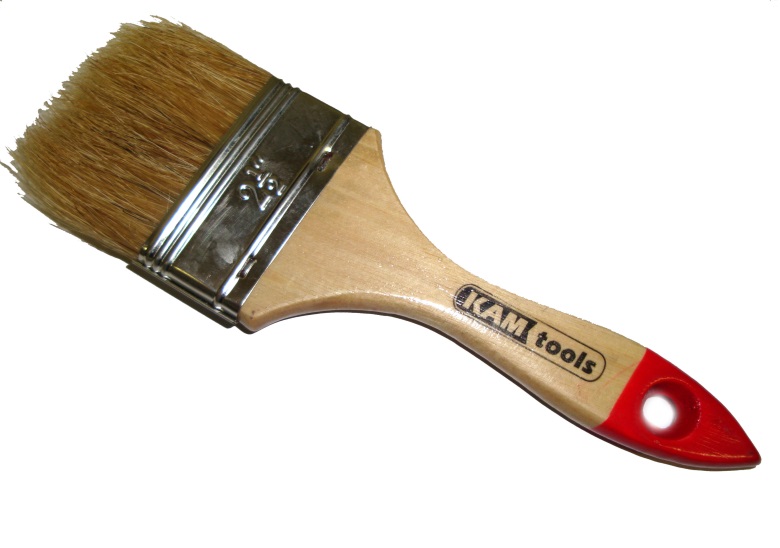 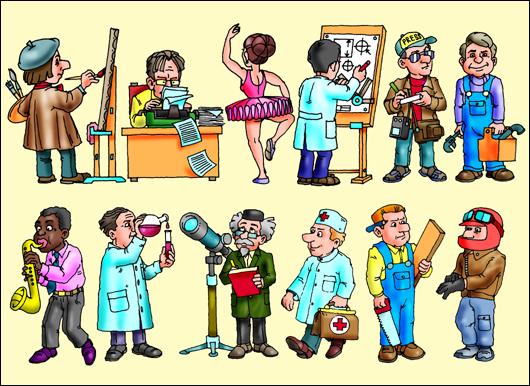 Игра «Кем быть?»